Муниципальное казённое дошкольное образовательное учреждение
детский сад «Оленёнок» 

Программа 
дополнительного  образования 
  «Чудо-платформа»
 для детей 5-7 лет


Составитель: Быкова Эльвира Варисовна 
инструктор по физической культуре
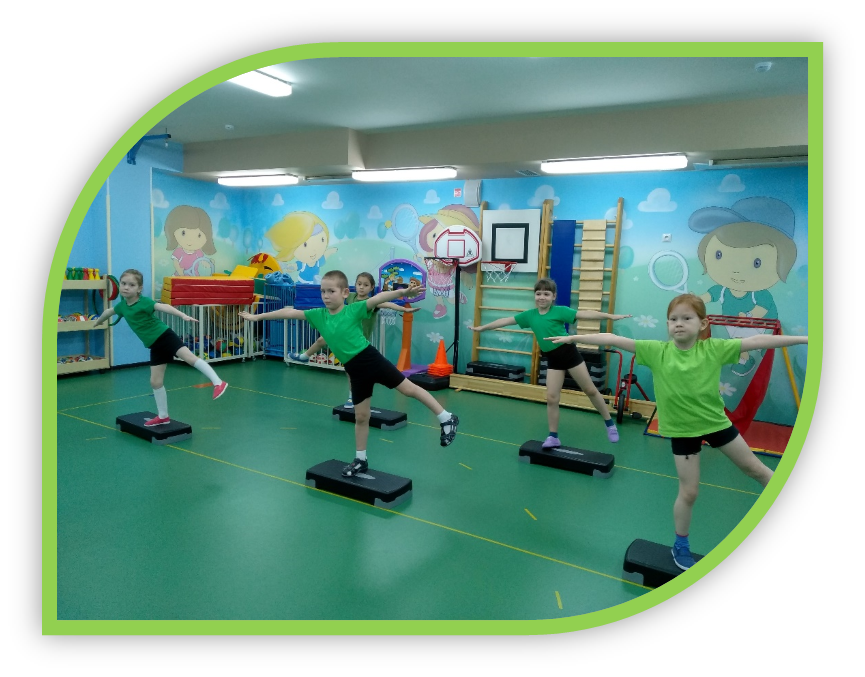 Степ-аэробика для детей — это аэробные циклические упражнения, направленные на развитие общей выносливости и оздоровления организма ребенка. 
Индивидуальные снаряды как степы делают занятия по физической культуре более интересными и насыщенными и доставляют детям большое удовольствие. 
Степ-аэробика – комплекс упражнений с использованием специальной платформы высотой от 8 см до 15 см, длиной 40 см, шириной 25 см.
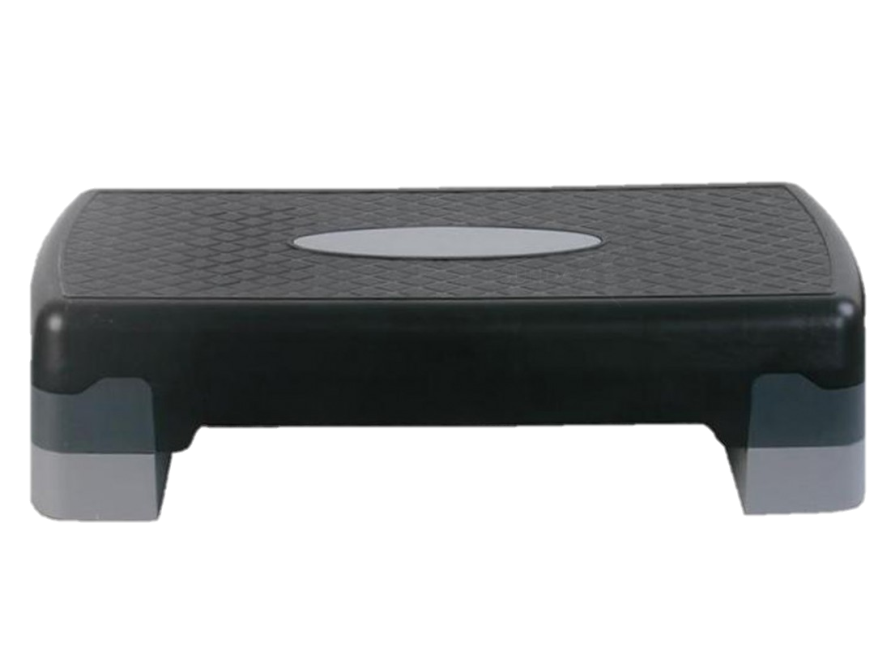 Ожидаемые результаты и способы определения их результативности
Систематические занятия степ – аэробикой:
- помогут естественному развитию организма ребёнка и привитию потребности заботиться о своём здоровье;
-разовьют опорно-двигательный аппарат, сердечно-сосудистую, дыхательную и нервную системы детей;
-увеличат жизненную ёмкость лёгких, улучшат физическую, интеллектуальную работоспособность;
- укрепят осанку и свод стопы;
- сформируют у дошкольников навыки самостоятельного выражения движений под музыку, разовьют инициативу, трудолюбие.
Одежда и обувь для степ-аэробики
В степ-аэробике очень важно выбрать удобную спортивную обувь. Лучше заниматься в спортивных кроссовках с нескользящей амортизирующей подошвой, которая снижает нагрузку на суставы. Обувь должна плотно сидеть на ноге и поддерживать свод стопы, это поможет уберечь ноги от травмы.

К спортивной одежде особых требований нет. Самое главное, чтобы она была удобной и не стесняла движения.
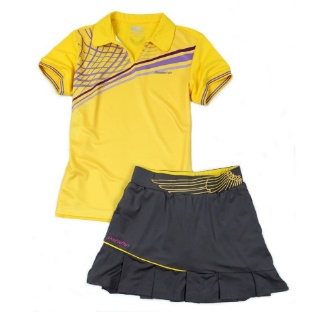 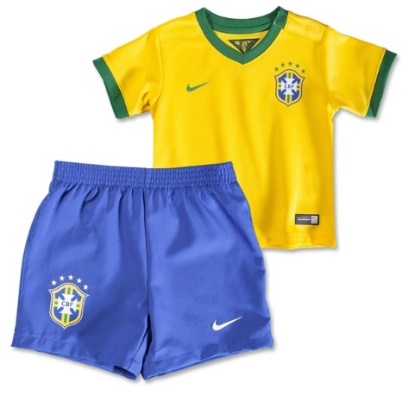 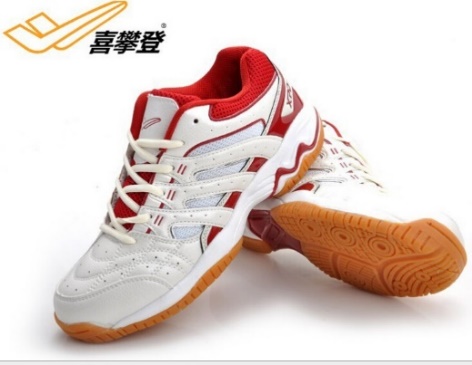 Реализации:  

Возраст детей: старшая, подготовительная к школе группы - 5-7 лет
Длительность занятий: по 30 минут 2 раза в неделю
Стоимость одного занятия: 131 рубль
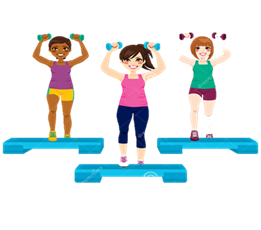 Будьте здоровы!
Благодарю за внимание!